WorkshopAllesuitjezelf.nl
Programma
Welkom en doel van de training
Kennismaken in sub teams
Account en profiel aanmaken
Reis door de schatkist/snoepwinkel
Pauze
Energizer
Speurtocht
Testen
Pauze
EVC/E-coach/Leerambassadeurs
Afronding
2
Over Allesuitjezelf.nl
Dé website voor gemeenteprofessionals die alles uit zichzelf willen halen: uit hun vak of uit hun loopbaan.
De maatschappij verandert snel, dus ook het werk bij een gemeente. Weet jij wat er speelt?
Waar sta jij in jouw loopbaanontwikkeling? Verken jouw kansen op allesuitjezelf.nl
Kom zelf in actie: volg een online webinar of cursus, lees verhalen van collega’s of zoek contact met loopbaanadviseur van jouw gemeente.
Hoe werkt het?
Je account is gratis beschikbaar zolang je bij de gemeente (of samenwerkingsorganisatie) werkt.
Je kunt de site gebruiken in je eigen tijd of op het werk.
Het is veilig en persoonlijk. Niemand kan zomaar bij jouw gegevens. Jij bepaalt zelf of je iets wilt delen met een collega, leidinggevende of loopbaanadviseur.
Wat is er te vinden?
Tools voor jouw eigen loopbaan: Arbeidsmarktscan en Talentspiegel.
Meer dan 5000 beroepen en opleidingen in beeld.
Meer dan 25 e-learnings, cursussen en webinars om zelfstandig te doen.
E-books om te lezen.
Ervaringsverhalen van collega’s om jou te inspireren.
Overzicht van gemeentelijke loopbaanadviseurs en coaches die jou verder kunnen helpen.
Hoe gebruik je het?
Je kunt heel gericht zoeken: bijvoorbeeld hoe schrijf ik een sollicitatiebrief, cursus excel, reorganisatie wat nu?
Je kunt ook ‘grasduinen’, klik op verschillende onderwerpen en ‘tegels’ en kijk waar je op uitkomt.
Je kunt ook inspiratie opdoen via de ervaringen van anderen, bekijk de filmpjes of lees interviews.
Je krijgt een persoonlijke omgeving waarin je zelf een actielijst bijhoudt en jouw interesses instelt.
Zelf aan de slag!
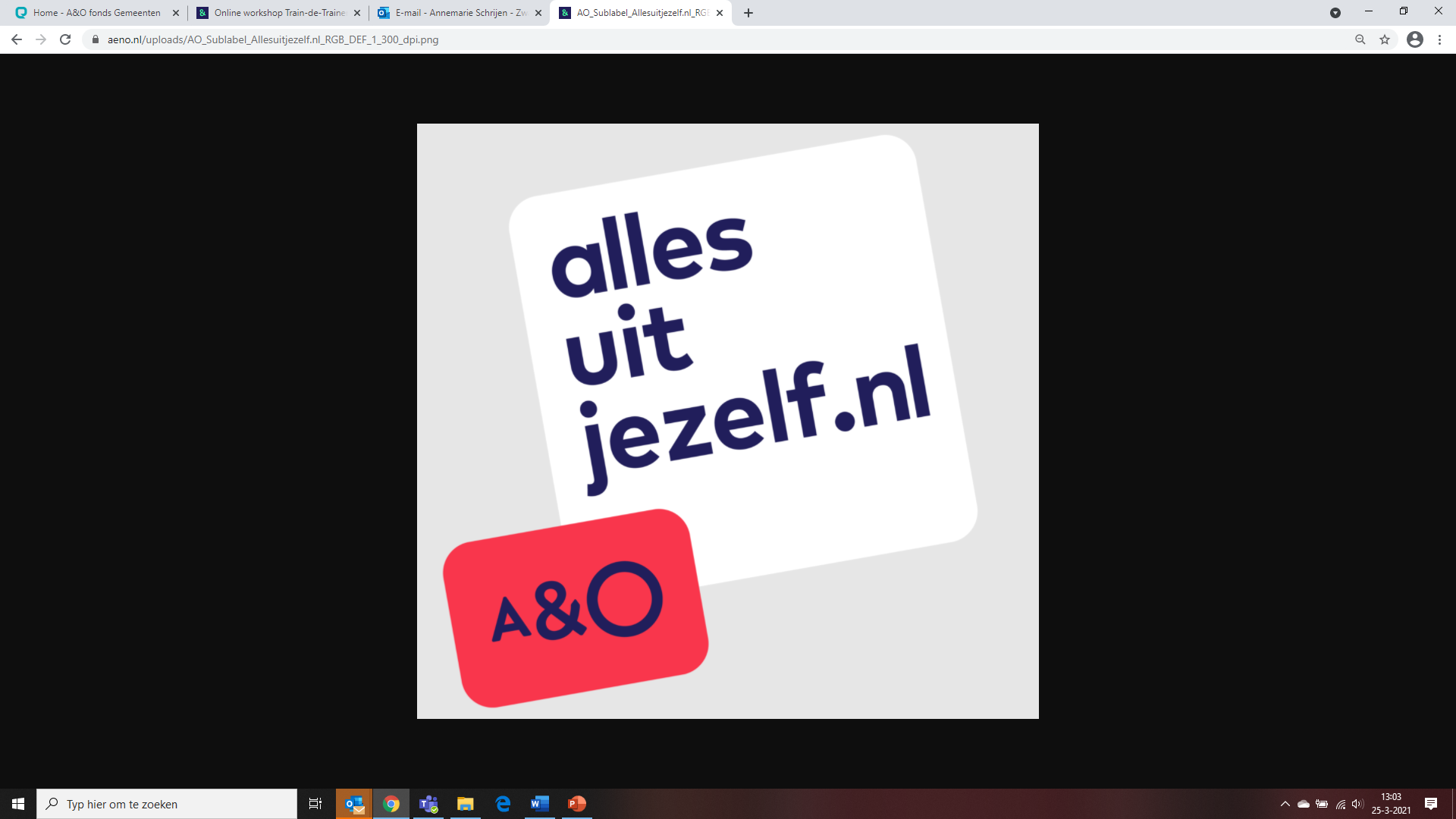 Fluwelen Burgwal 58
Postbus 11560
2502 AN Den Haag

070 763 00 30

secretariaat@aeno.nl
www.aeno.nl
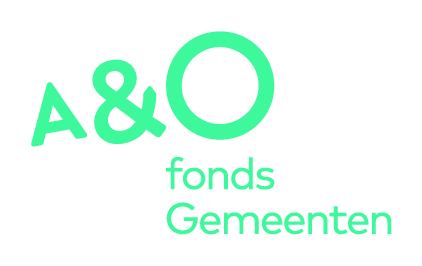 8